第七单元  分与合
2-5各数的分与合
苏教版  数学  一年级  上册
WWW.PPT818.COM
1.理解分与合的意义。
2.引导学生掌握分与合的方法,掌握2-5的分与合，加深对2-5各数的理解。
分桃啦！大家来分桃啦！
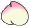 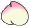 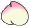 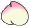 把        放在
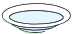 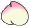 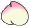 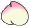 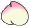 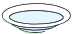 里，可以怎样放？
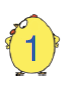 把              放在
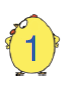 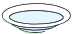 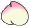 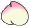 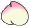 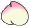 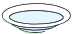 里，可以怎样放？
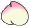 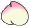 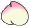 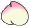 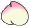 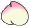 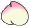 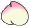 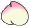 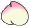 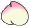 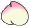 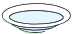 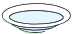 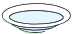 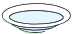 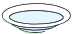 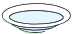 4
4
4
2
2
3
1
1
3
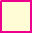 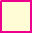 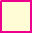 你知道几和几合成4吗？
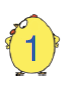 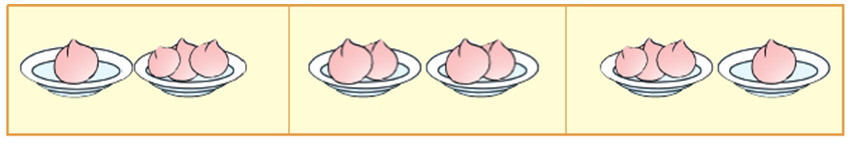 1和3合成4
3和1合成4
2和2合成4
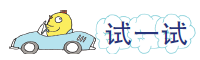 5可以分成几和几？几和几合成5？
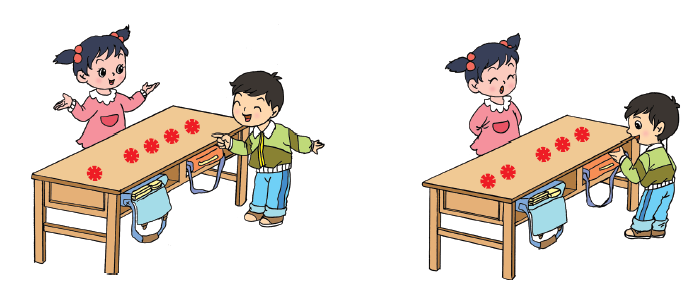 5
5
5
5
1
4
4
1
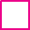 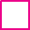 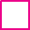 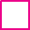 2
3
2
3
1
摆一摆，填一填。
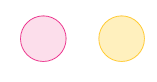 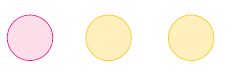 2
3
1
2
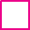 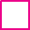 1
1
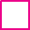 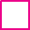 2
我出1。
我出3。
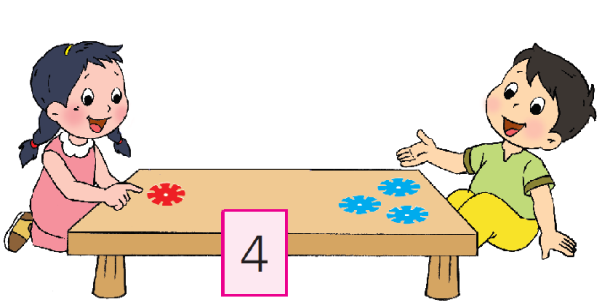 我出2。
2
我出2。
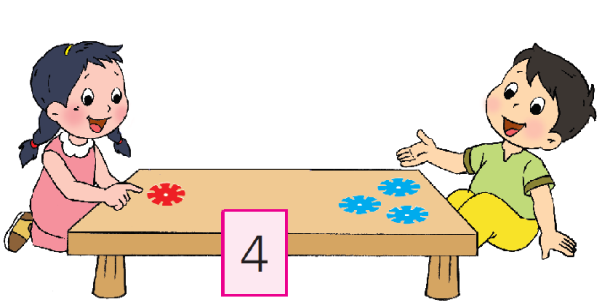 2
我出3。
我出1。
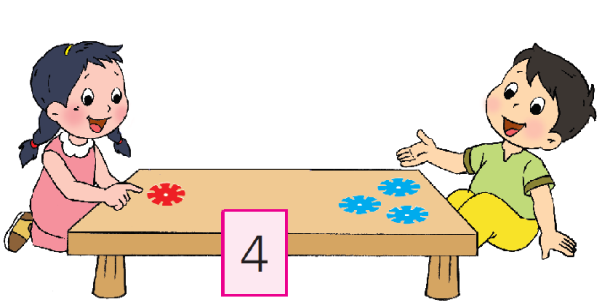 2
我出4。
我出1。
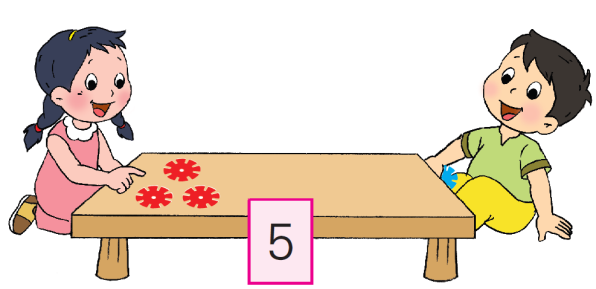 2
我出2。
我出2。
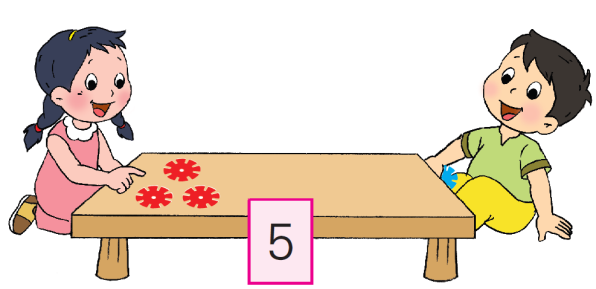 2
我出2。
我出3。
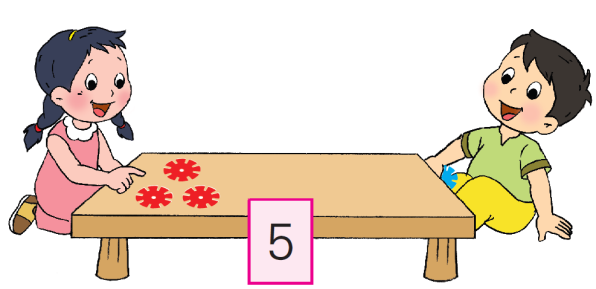 2
我出1。
我出4。
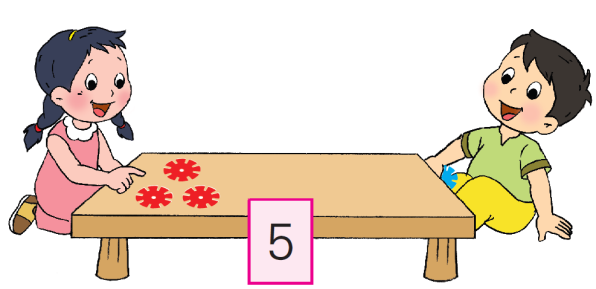 3
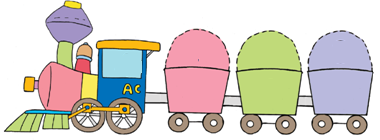 1
3
4
3
2
2
1
3
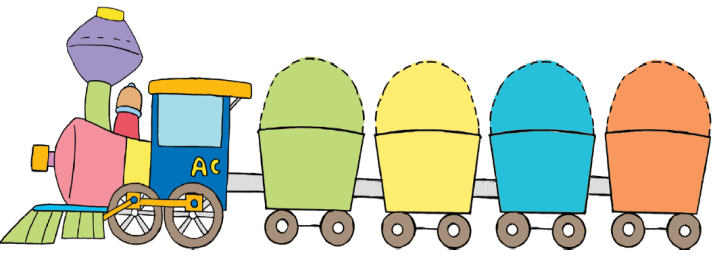 3
1
2
4
5
1
2
3
4
4
照样子画一画。
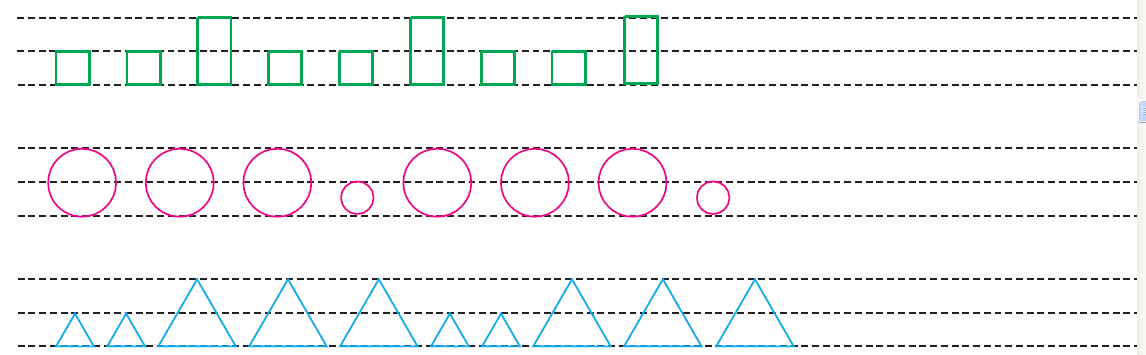 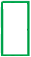 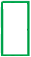 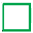 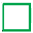 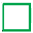 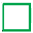 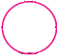 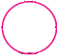 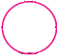 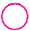 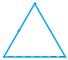 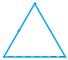 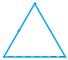 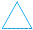 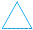 5
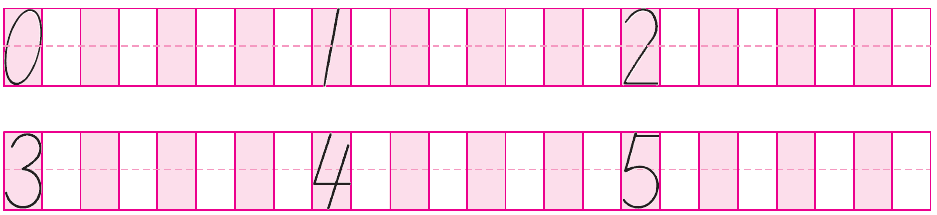 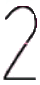 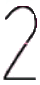 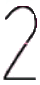 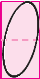 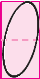 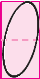 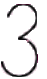 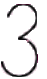 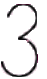 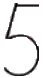 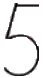 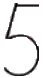